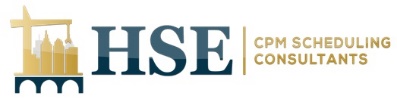 PALM COAST WWTP FLORIDA
REHABILITATION
SITE LOCATION IN FLORIDA
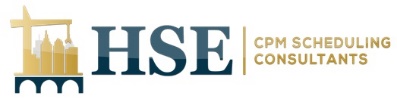 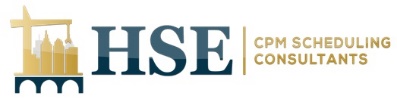 SCOPE OF WORK
SITE
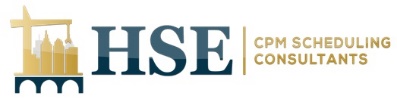 EXPLORATORY WORK FOR PIPING
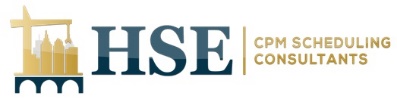 3 OXIDATION DITCHES
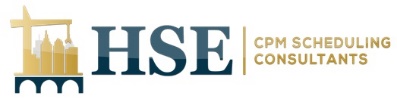 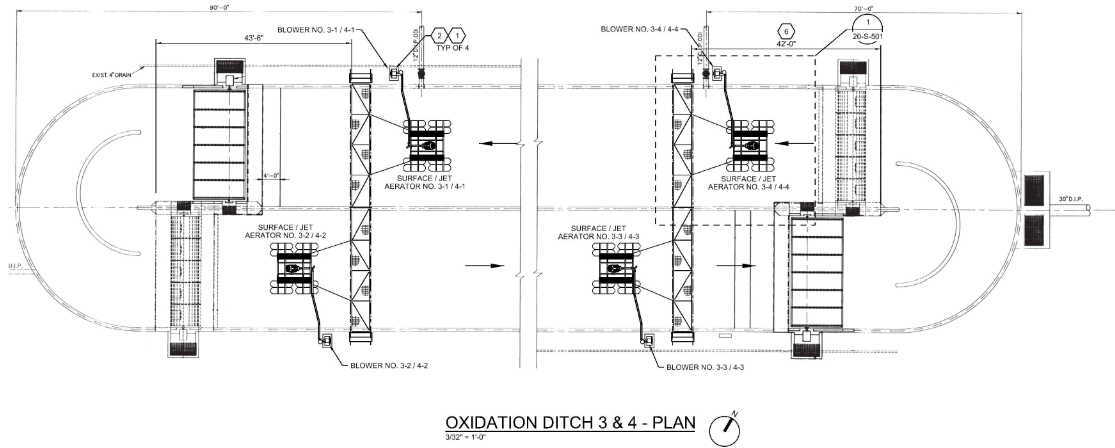 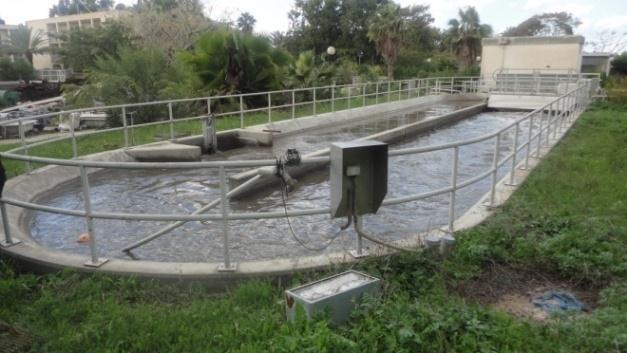 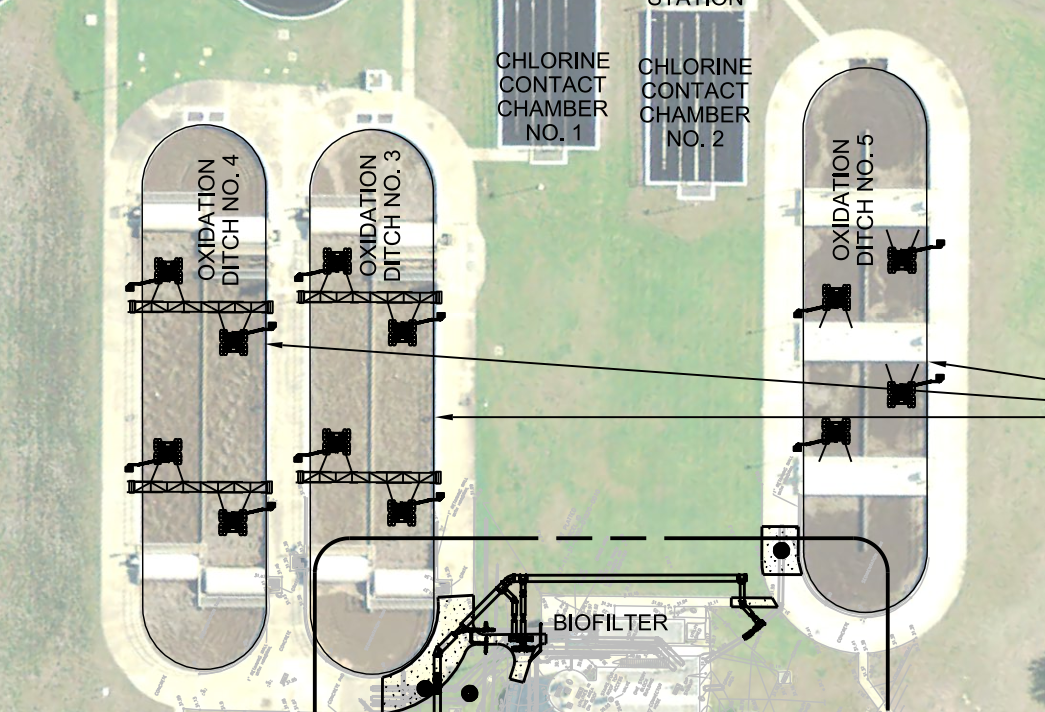 3 OXIDATION DITCHES (MECHANICAL POWER PLAN)
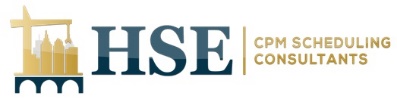 ELECTRICAL IMPROVEMENTS
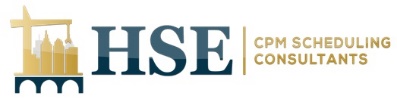 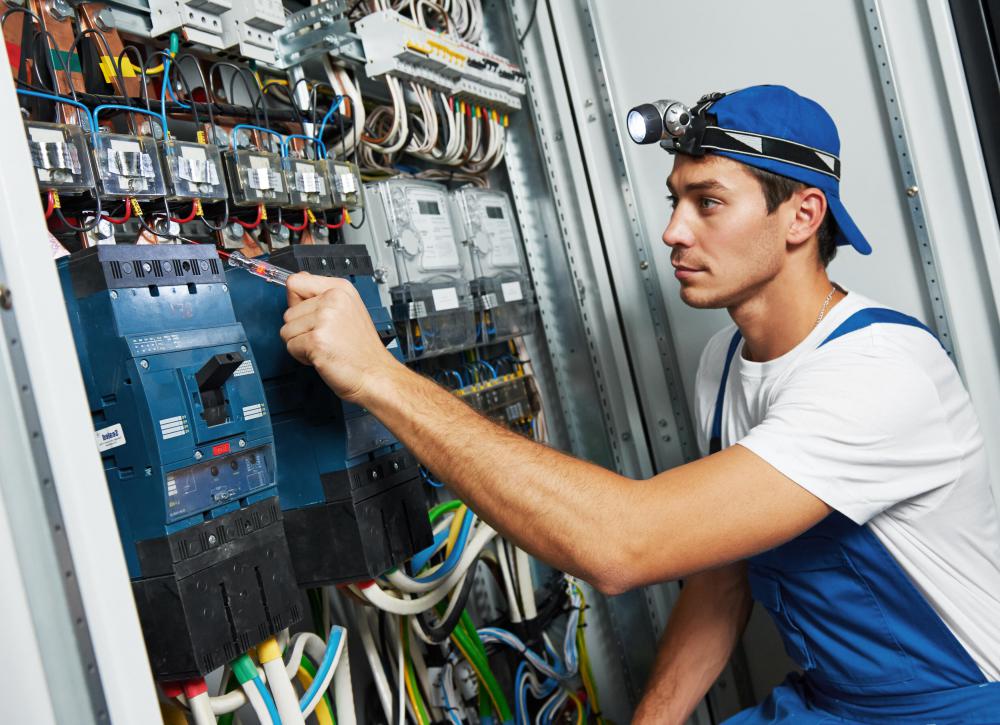 BYPASS
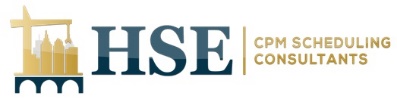 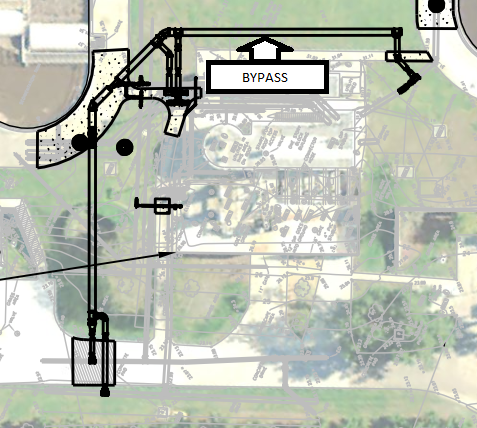 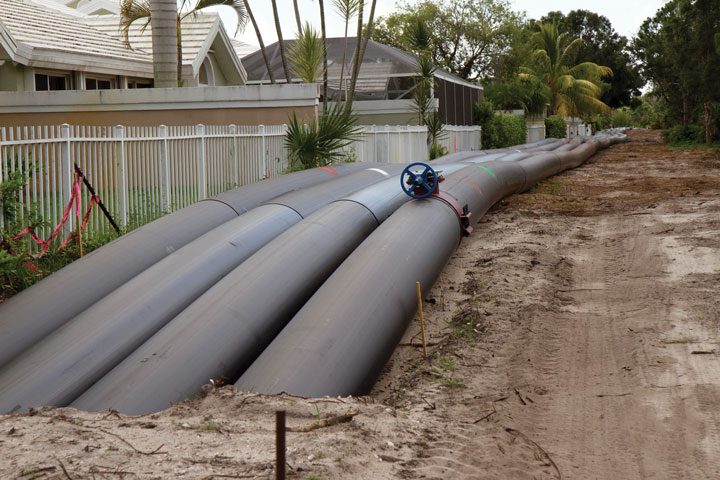 BIOFILTER
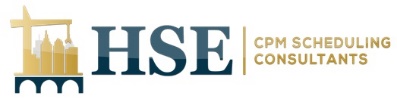 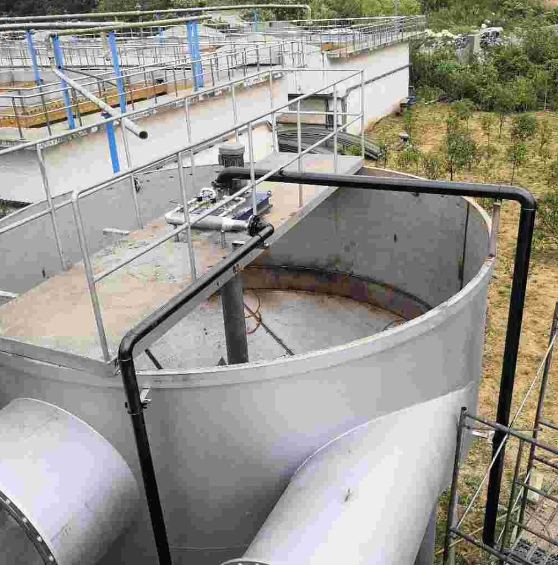 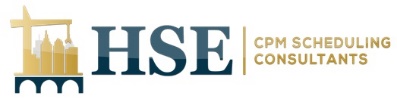 WORK SEQUENCE
concurrent
concurrent
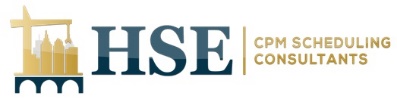 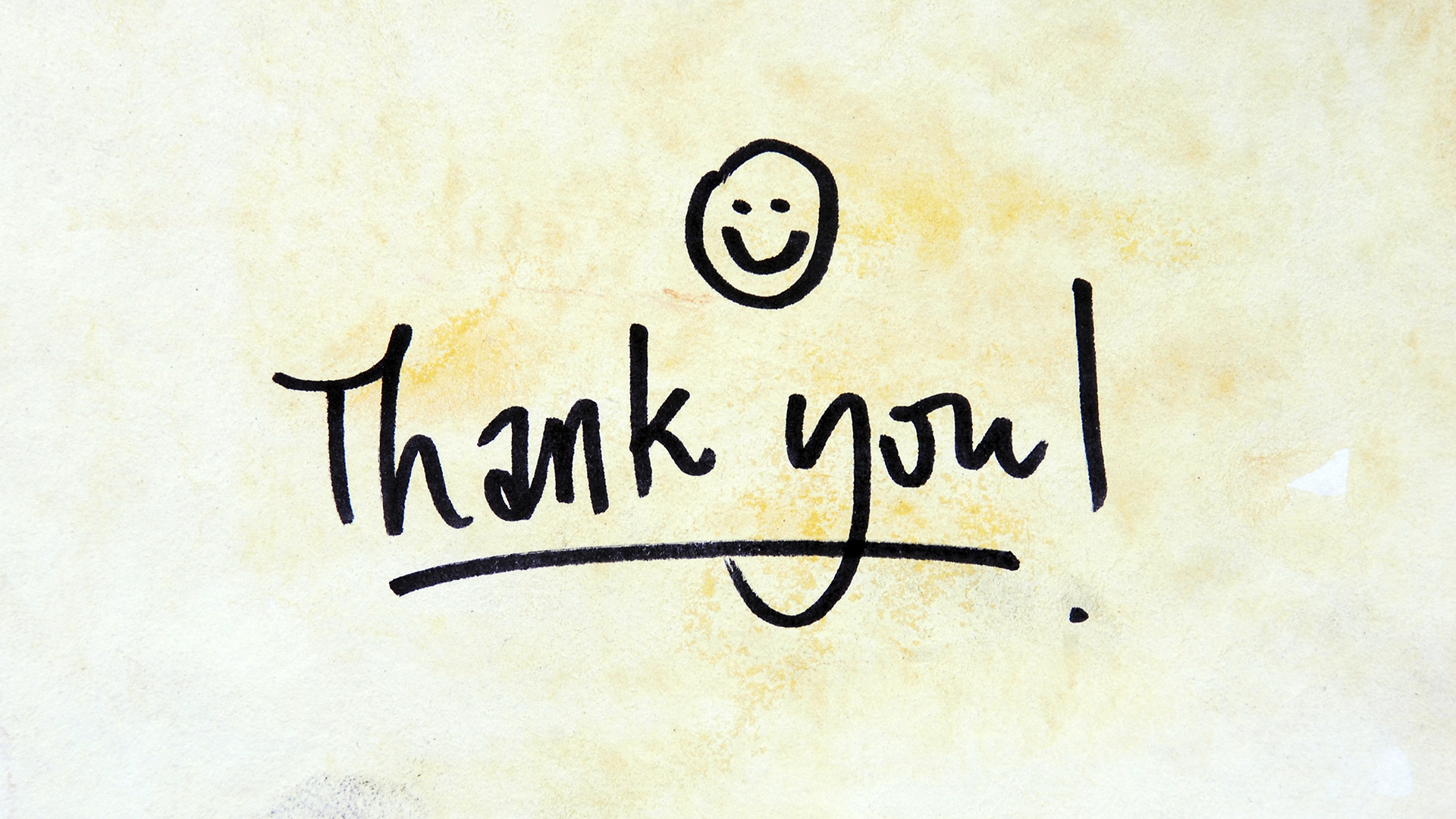 THANK YOU